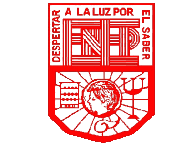 ESCUELA NORMAL DE EDUCACIÓN PRRESCOLAR
Licenciatura en educación preescolar
 
Aprendizajes Clave

Evidencias de trabajo: Lección 6
Julissa Marcela Puente Covarrubias 
N.L. 14
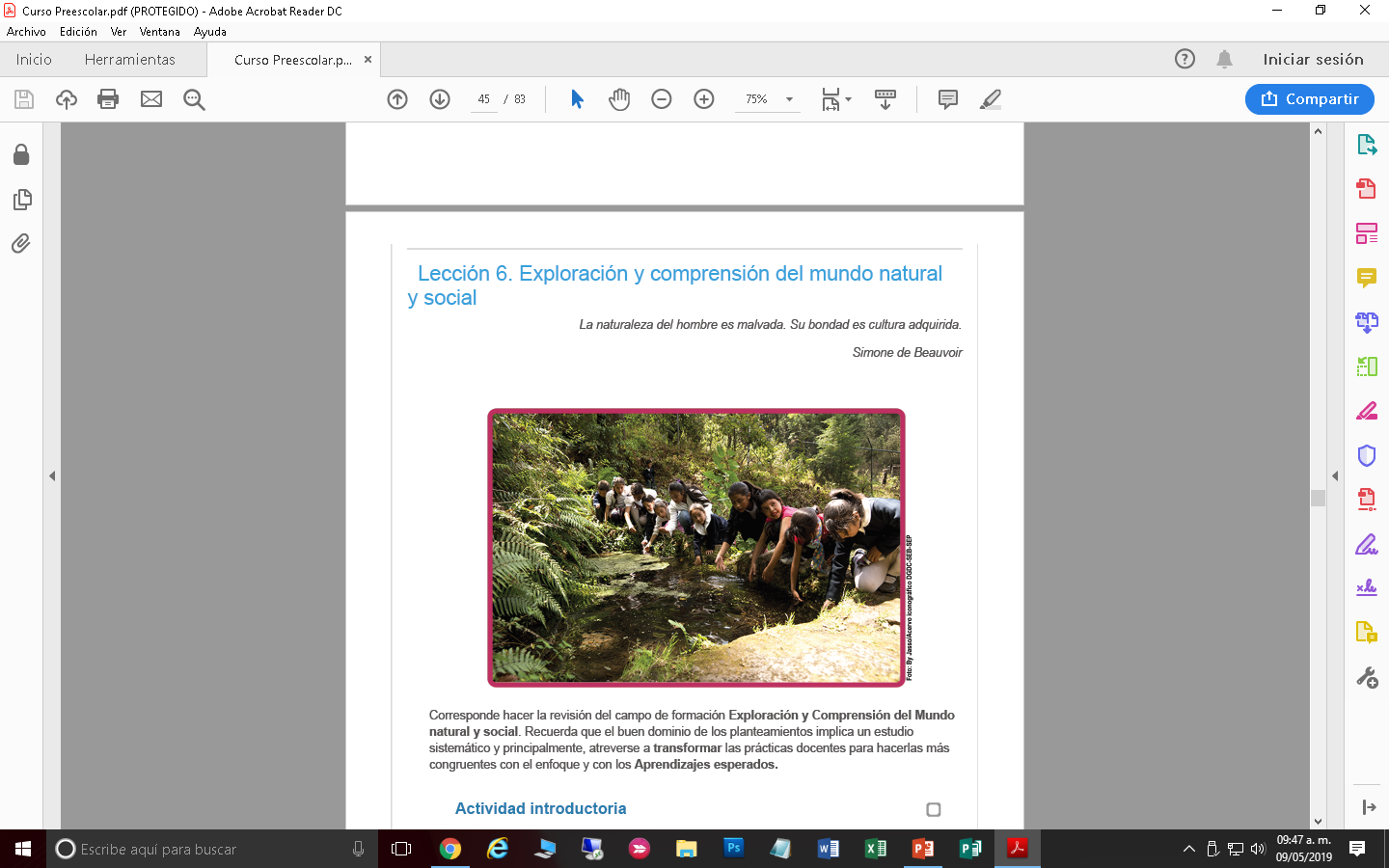 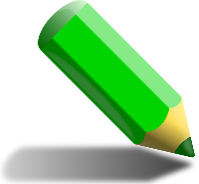 EVIDENCIAS DE TRABAJO
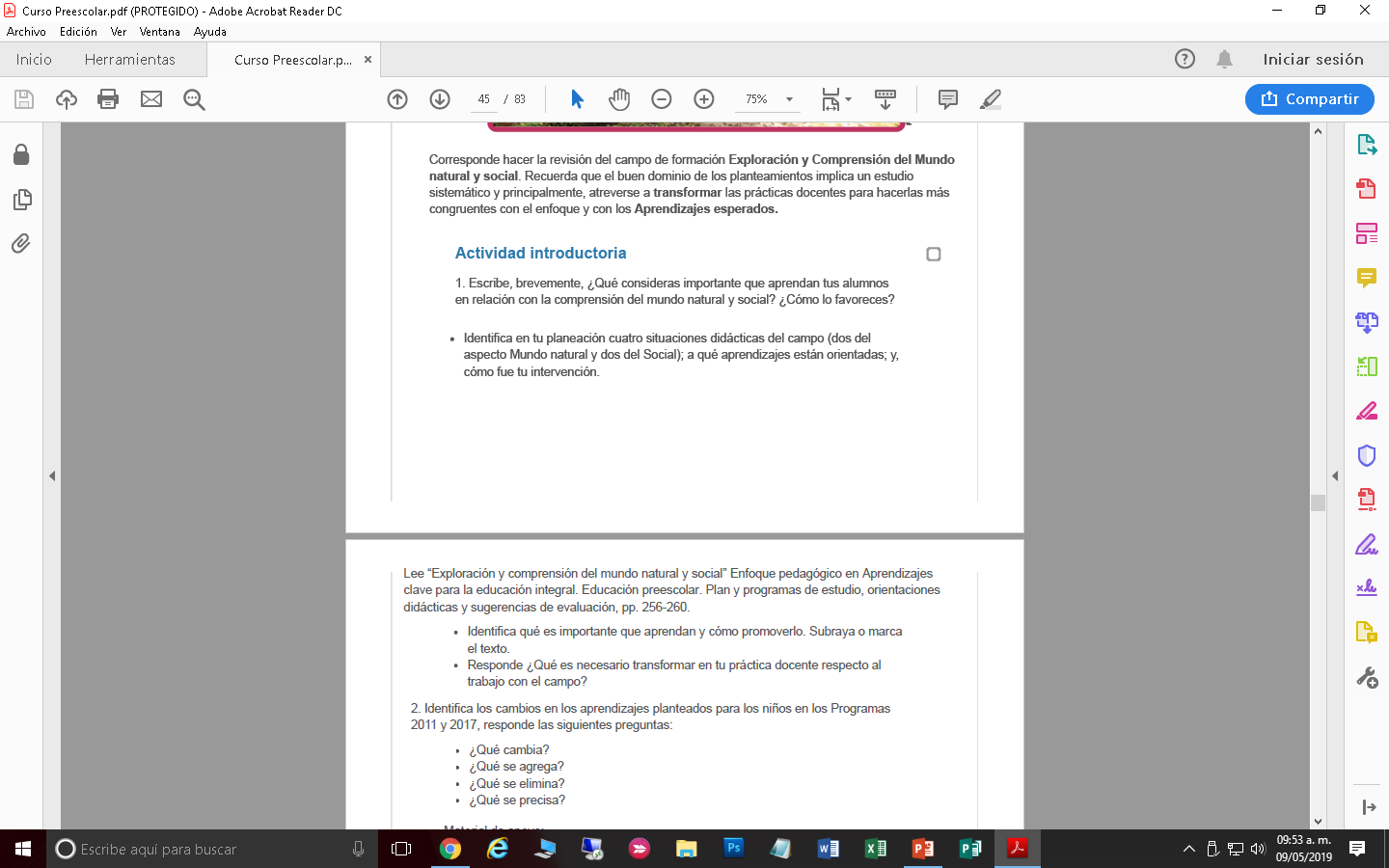 Que los niños poco a poco comprendan más los procesos de la vida y el mundo en el que viven, que sean críticos, analíticos, desarrollen la observación para que la curiosidad despierte en ellos nuevos intereses. Considero que favorezco más esto, permitiéndoles realizar actividades fuera del aula intentando acercarlos más a la naturaleza, de igual forma dentro del aula trabajando con novedades acerca de los seres bióticos y abióticos o de otra manera despertando su interés en cuestionamientos del ¿por qué?, de las cosas que pasan a diario.
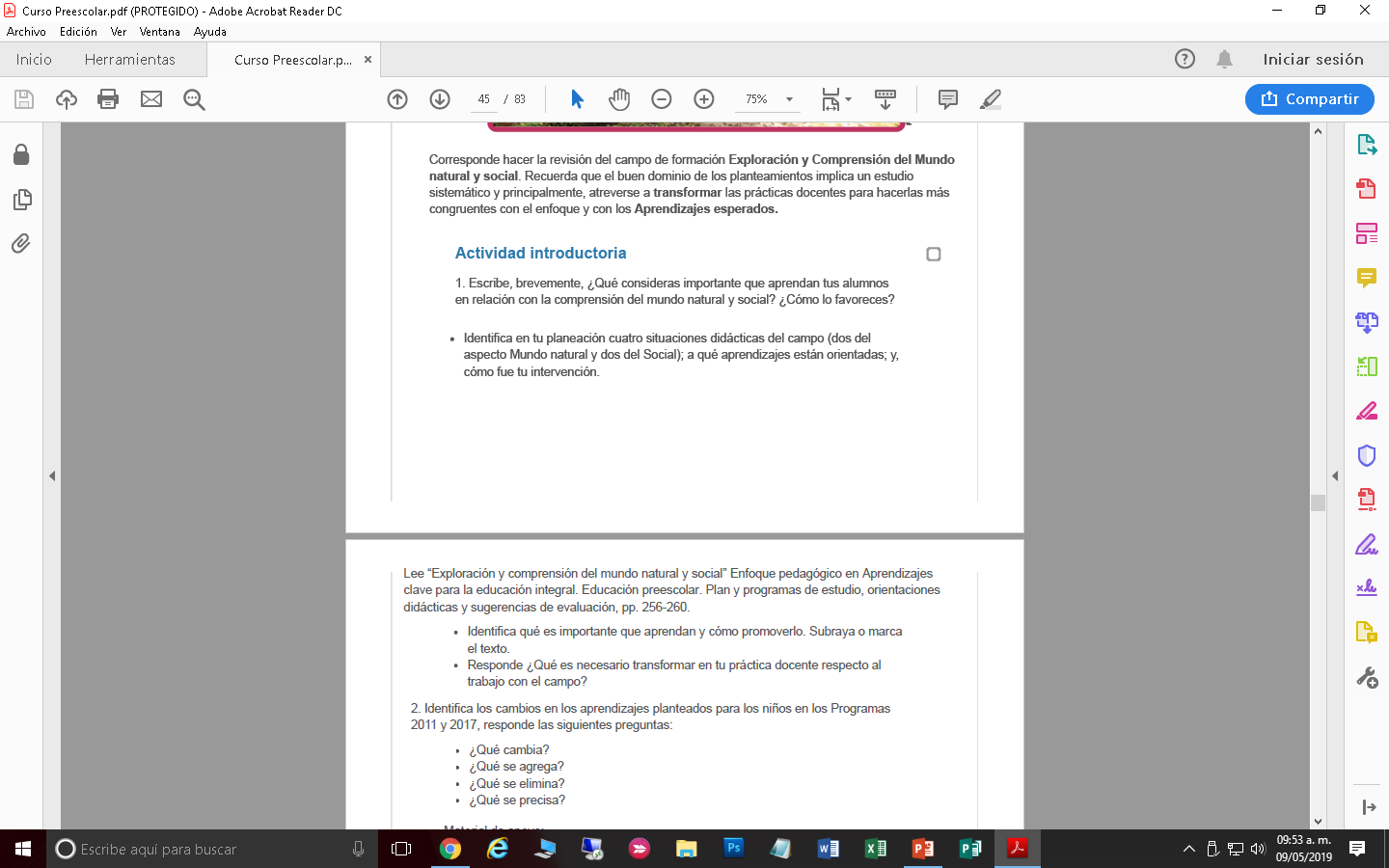 Obtiene, registra, representa y describe información para responder dudas y ampliar su conocimiento en relación con plantas, animales y otros elementos naturales. 
Describe y explica las características comunes que identifica entre seres vivos y elementos que observa en la naturaleza. 
Reconoce y valora costumbres y tradiciones que se manifiestan en los grupos sociales a los que pertenece. 
 Conoce en qué consisten las actividades productivas de su familia y su aporte a la localidad.
Mi intervención consistió en guiar el aprendizaje, responder a sus dudas, encaminarlos a lograr los objetivos de las actividades y más que nada lograr poco a poco que comprendieran en qué consistía cada una de ellas organizando la actividad, involucrando a aquellos que tienen menor participación y llevándolos a involucrar cosas de su entorno en lo que realizan.
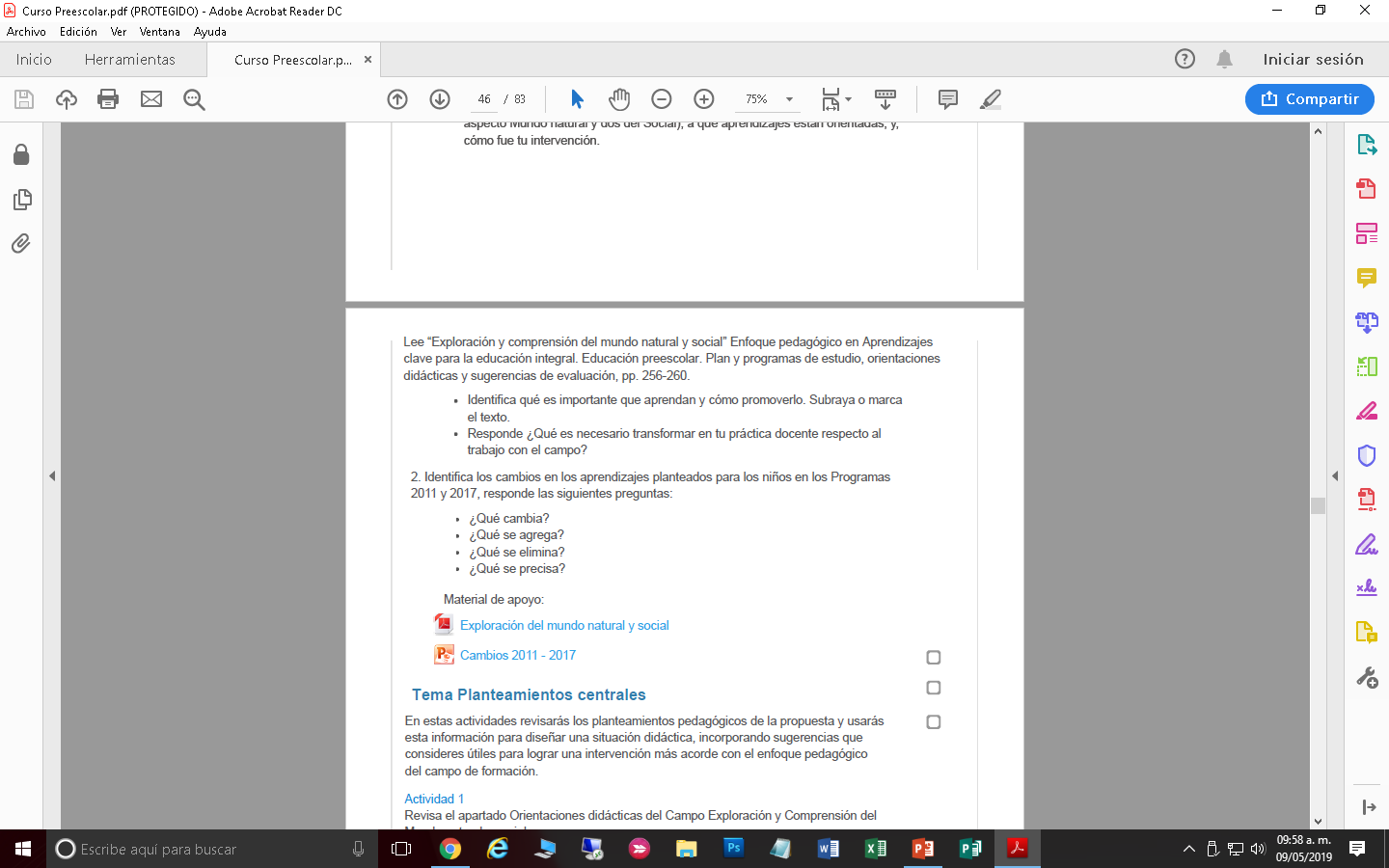 1- Los Aprendizajes esperados se centran en aspectos relacionados fundamentalmente con el desarrollo de actitudes y capacidades necesarias para conocer y explicarse el mundo.
2-Nuevos términos y replanteamientos. Agregar acerca del cuidado a la salud y la organización curricular en tres componentes.
3-Aspectos.
4- El alumno está al centro de los aprendizajes.
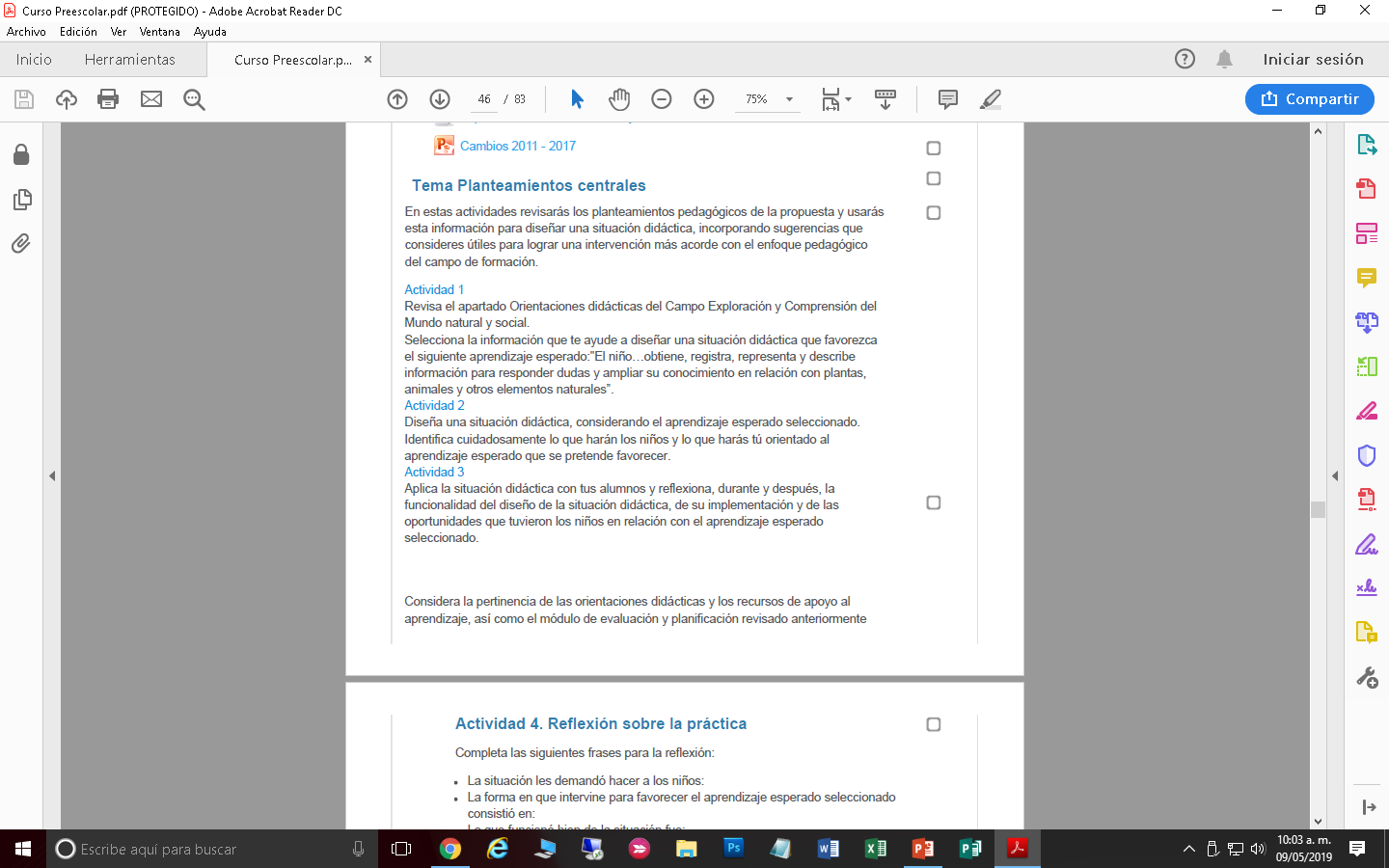 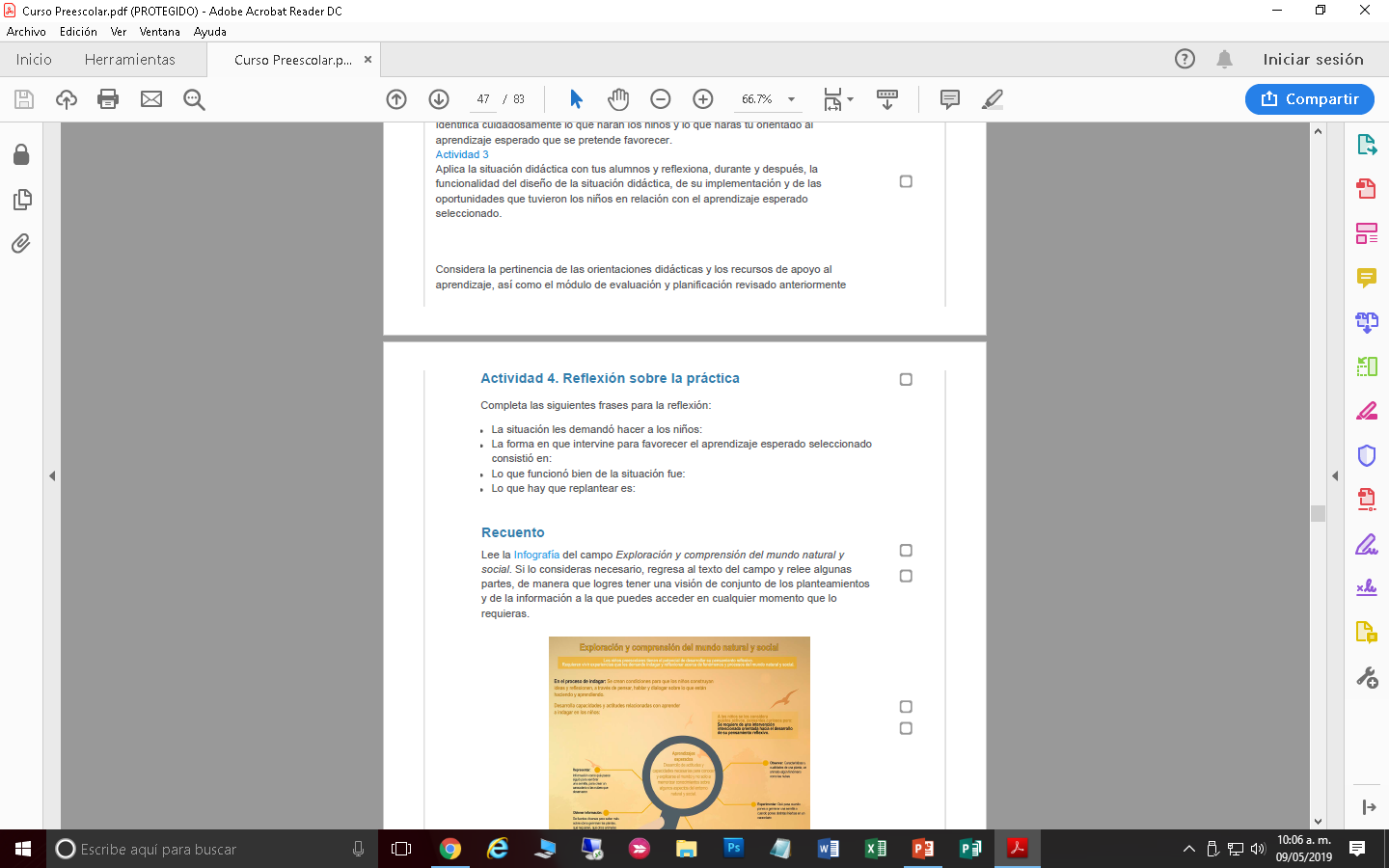 La situación les demandó a los niños observar y analizar las imágenes para obtener información que les permitiera construir nueva y acrecentar su conocimiento y el de sus compañeros, también registrar la información con trazos propios e interpretarlos. La forma en que intervine para favorecer este aprendizaje fue orientando a que los alumnos descubrieran más cosas del hábitat y los dinosaurios planteando nuevas ideas, hacienda notar lo que ya se había mencionado y haciendo comparaciones con lo que vivimos actualmente, siempre regulando la participación y turnos del habla, que fue lo que funcionó para que la organización de la actividad complementara al logro de dicho aprendizaje, así los niños pudieron dterminar aquellas semejanzas y diferencias del pasado y presente en su vida propia, al igual que en la de los dinosaurios. Lo que me gustaría replantear es el tamaño de las imagines que utilicé, al menos en la que representaba el pasado, pues al hablar de los dinosaurios llama mucho la atención de los niños, por ello unos se levantaban de sus lugares y no permitían ver a los otros, pero para tener un equilibrio en este material resultaría más fructifero tomar en cuenta ambas.
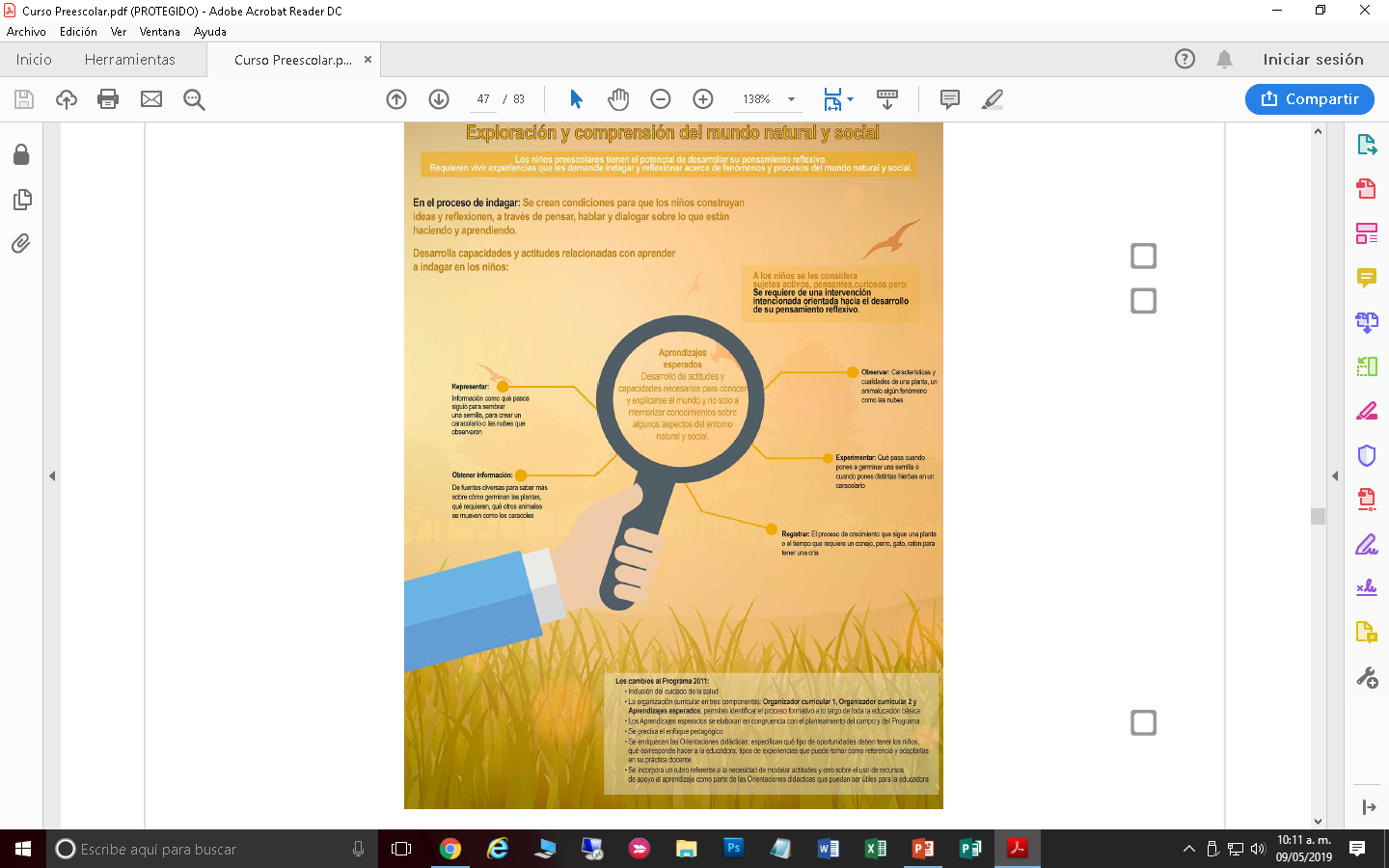